শুভ সকাল
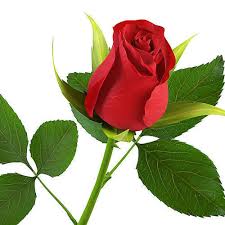 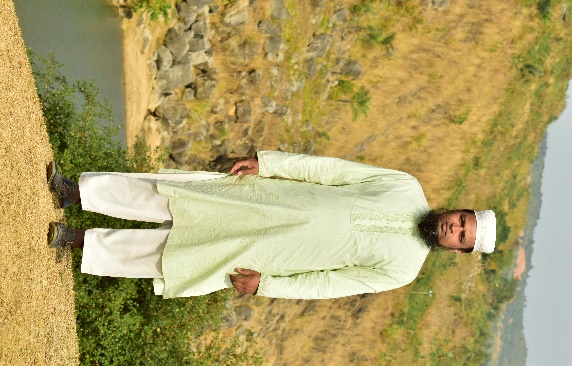 পাঠ পরিচিতি
শিক্ষক পরিচিতি
বিষয়ঃ কৃষি শিক্ষা 
   শ্রেণিঃ দাখিল ষষ্ট     
   ৩য় অধ্যায়ঃ কৃষি উপকরণ। 
   সময়ঃ ৪০ মিনিট ।
মাওলানা মোঃ আব্দুর রব
    ( এম.এম,এম.এ,বি.এ, বি.এড,এম.এড )
 প্রভাষক (আরবী)
  বুরাইয়া কামিল (এম,এ) মাদরাসা
ছাতক,সুনামগঞ্জ।
মোবাইলঃ ০১৭১৫-২৭৮৫৫৬email:abdurrob1985@gmail.com
পাঠ ঘোষণা
আজকের পাঠে জানতে পারবে
কৃষি উপকরণ জানব
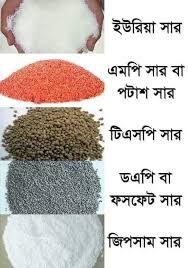 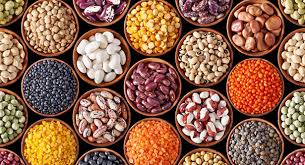 প্রতীকী ছবি
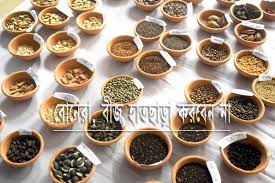 প্রতীকী ছবি
শিখন ফল
পাঠ শেষে আমরা বলতে পারবে......
কৃষি উপকরণ কি ।
কৃষি ক্ষেত্রে পানির প্রয়োজনীয়তা ।
কৃষি ফলনে মাটির প্রয়োজনীয়তা ।
সারের প্রকারভেদ।
ফসল উৎপাদনে কৃষি পকরণ খুবই গুরুত্বপূর্ণ । কৃষি উপকরণগুলোর  মধ্যে মাটি,পানি, বীজ ,সার উল্লেখযোগ্য। কোন মাটিতে কোন ফসল জন্মাবে, কখন কোন বীজ বপন করতে হবে তা কৃষক জেনে নিবে।
মূল্যায়ন
কৃষি উপাদান কয়টী ?
(ক) ৩টি ।
(খ) ৪টি ।
(গ) ৫টি।
(ঘ) ৬টি।
একক কাজ
মাটি কত প্রকার ও কি কি সংক্ষিপ্ত পরিচয় দাও?
বাড়ির কাজ
কৃষি উপকরনের যে কোন দু’টি বিষয় ব্যাখ্যা কর?